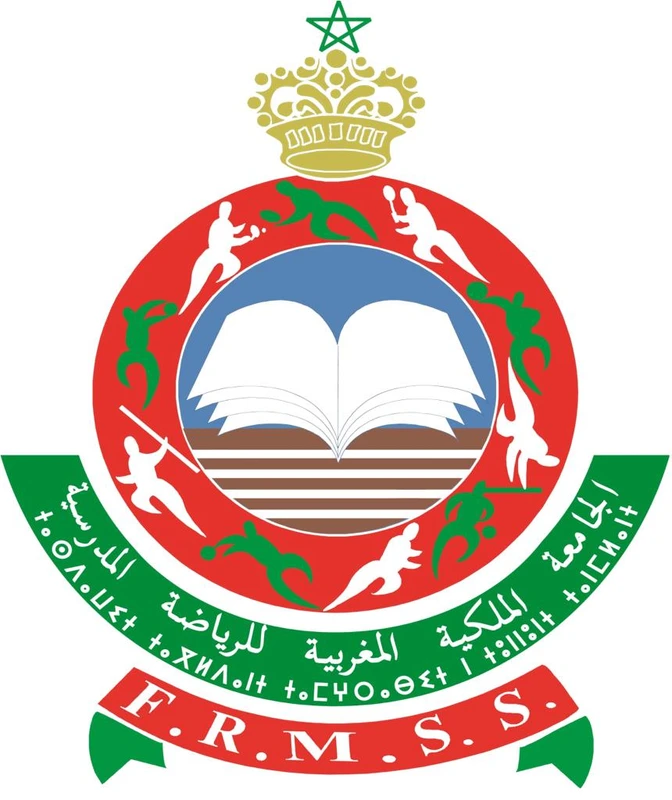 اللقاء التنسيقي الوطني الثاني للإرتقاء بالرياضة المدرسية
تفعيل وتعميم مأسسة الجمعيات الرياضية المدرسية والحكامة في التدبير
إعداد وتقديم
أعضاء الورشة الخامسة
الإثنين 25/07/2022
تفعيل وتعميم مأسسة الجمعيات الرياضية المدرسية و الحكامة في التدبير
اللقاء التنسيقي الوطني الثاني للإرتقاء بالرياضة المدرسية
محاور الورشة
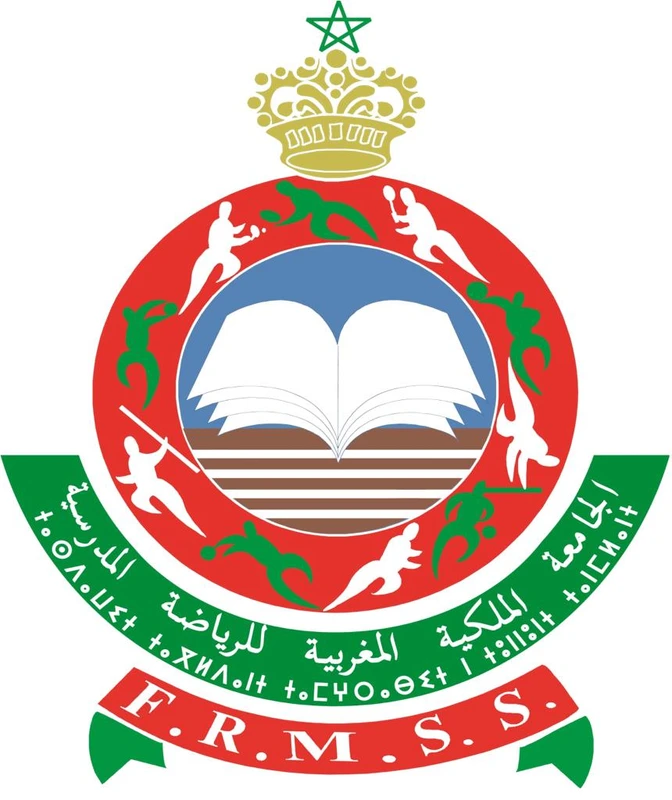 تفعيل الجمعيات الرياضية
تعميم الجمعيات الرياضية
الحكامة في التدبير
اللقاء التنسيقي الوطني الثاني للإرتقاء بالرياضة المدرسية
الإثنين 25/07/2022
تفعيل وتعميم مأسسة الجمعيات الرياضية المدرسية و الحكامة في التدبير
اللقاء التنسيقي الوطني الثاني للإرتقاء بالرياضة المدرسية
تفعيل الجمعيات الرياضية
الوضعية الراهنة والاكرهات
 نقص ملحوظ في مشاركة المؤسسات الابتدائية في التظاهرات والأنشطة الرياضية
مجموعة من المرجعيات القانونية غير مطبقة على المستوى الواقعي
عدم التزام مجموعة من المؤسسات التعليمية بالتحويلات المالية 
ضعف الأرصدة المالية ببعض المؤسسات التعليمية 
غياب أستاذ متخصص في التربية البدنية بالتعليم الابتدائي
ضعف البنية التحتية خصوصا بالعالم القروي
ضعف التكوين والمواكبة التخصصية بالتعليم الابتدائي
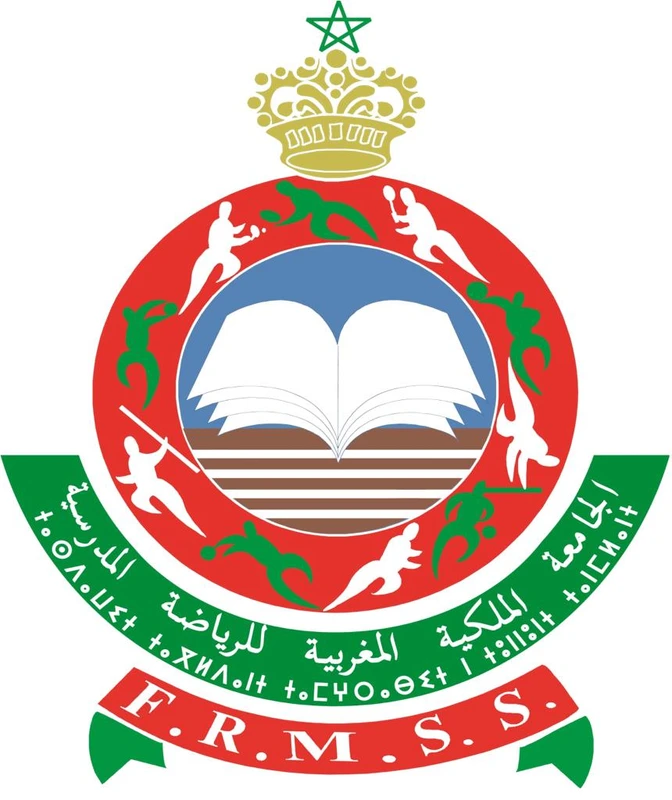 اللقاء التنسيقي الوطني الثاني للإرتقاء بالرياضة المدرسية
الإثنين 25/07/2022
تفعيل وتعميم مأسسة الجمعيات الرياضية المدرسية و الحكامة في التدبير
اللقاء التنسيقي الوطني الثاني للإرتقاء بالرياضة المدرسية
الخصاص الكبير في الموارد البشرية 
 هشاشة الوضعية الاجتماعية  في محيط مجموعة من المؤسسات الابتدائية
 ضعف التكوين  في مجالي التدبير المالي والتسييرالاداري
عدم تفعيل الجمعيات الرياضية بأغلب مؤسسات التعليم الخصوصي 
غياب ارساء الجمعيات الرياضية بدفاتر التحملات لمؤسسات التعليم الخصوصي 
عدم التزام جل مؤسسات التعليم الخصوصي ببرمجة حصص الرياضة المدرسية 
ضعف مراقبة أنشطة الكم بالجمعيات الرياضية
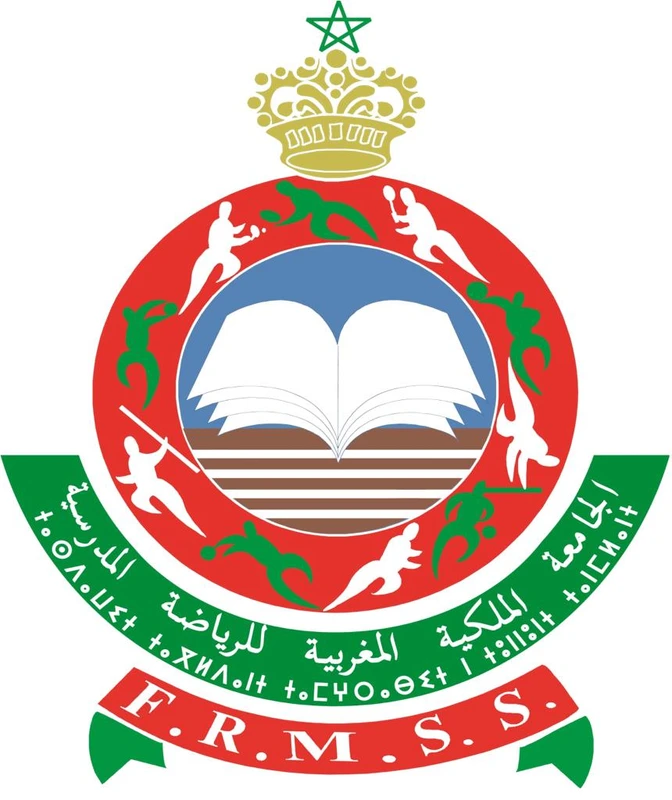 اللقاء التنسيقي الوطني الثاني للإرتقاء بالرياضة المدرسية
الإثنين 25/07/2022
تفعيل وتعميم مأسسة الجمعيات الرياضية المدرسية و الحكامة في التدبير
اللقاء التنسيقي الوطني الثاني للإرتقاء بالرياضة المدرسية
الاقتراحات والحلول
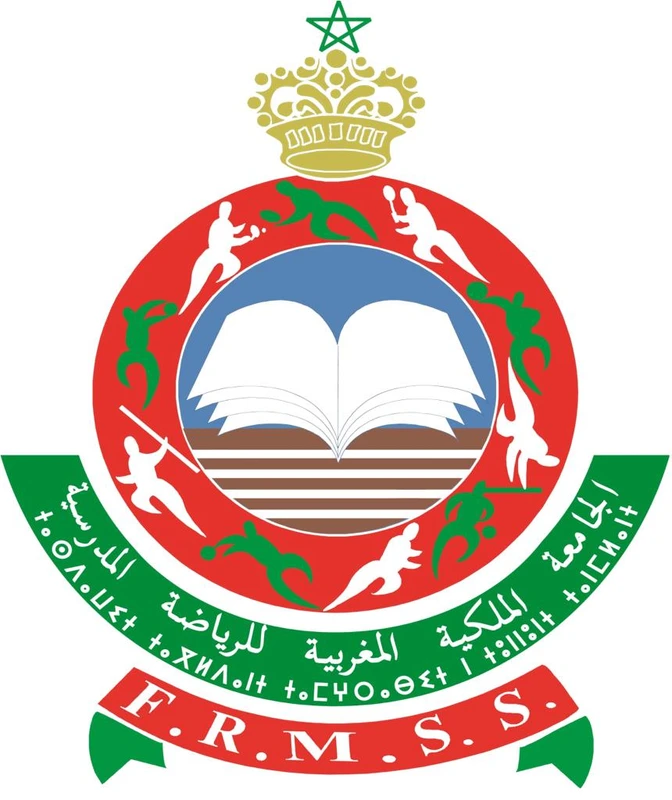 التحسيس وبرمجة دورات تكوينية لرؤساء الجمعيات الرياضية وأساتذة التعليم الابتدائي في مؤسسات التعليم العمومي والخصوصي
 تفعيل لجان مواكبة وتتبع الجمعيات الرياضية 
إلزامية تطبيق المرجعيات القانونية ( قوانين ، دوريات ،مذكرات ..........)
المراقبة والافتحاص الداخلي والخارجي 
التكوين بالنظير للأطر الإدارية والتربوية
تعزيز البنية التحتية
خلق شراكات مع  المجالس الاقليمية والجماعات الترابية  لتوفير النقل.......
التشجيع والتثمين لكل المتدخلين
استثمار التتبع الرقمي بشكل إلزامي (منظومة مسار)
تفعيل حصص الجمعية الرياضية المبرمجة بجداول الحصص
اللقاء التنسيقي الوطني الثاني للإرتقاء بالرياضة المدرسية
الإثنين 25/07/2022
تفعيل وتعميم مأسسة الجمعيات الرياضية المدرسية و الحكامة في التدبير
اللقاء التنسيقي الوطني الثاني للإرتقاء بالرياضة المدرسية
تعزيز دور جمعيات أمهات وأباء وأولياء التلاميذ في التنشيط الرياضي للتعليم الأولي والتربية الدامجة
 توطين حصص قارة وبشكل واضح للجمعية الرياضية المندرجة في أنشطة الحياة المدرسية بالتعليم الابتدائي
 دمج العاملين سابقا بوزارة الشباب والرياضة في التنشيط الرياضي بالتعليم الابتدائي
تحيين المذكرات الوزارية
تكوين مفتشي التعليم الابتدائي في الجانب الرياضي
استغلال المنشآت الرياضية المسلمة في إطار إلحاق قطاع الرياضة بالمنظومة التربوية
إلزام المؤسسات الخصوصية بتأسيس وتفعيل الجمعيات الرياضية 
برمجة مراقبة أنشطة الرياضة المدرسية و مدى انجاز حصص الجمعية الرياضية بشكل دوري
دعم مالي للجمعيات الرياضية النشيطة
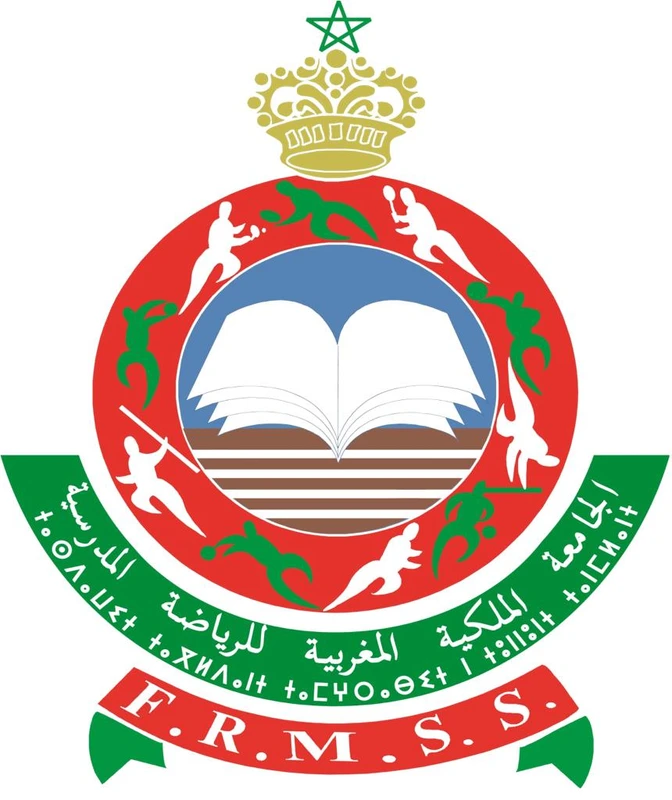 اللقاء التنسيقي الوطني الثاني للإرتقاء بالرياضة المدرسية
الإثنين 25/07/2022
تفعيل وتعميم مأسسة الجمعيات الرياضية المدرسية و الحكامة في التدبير
اللقاء التنسيقي الوطني الثاني للإرتقاء بالرياضة المدرسية
التعميـــــــم
الوضعية الراهنة والاكرهات
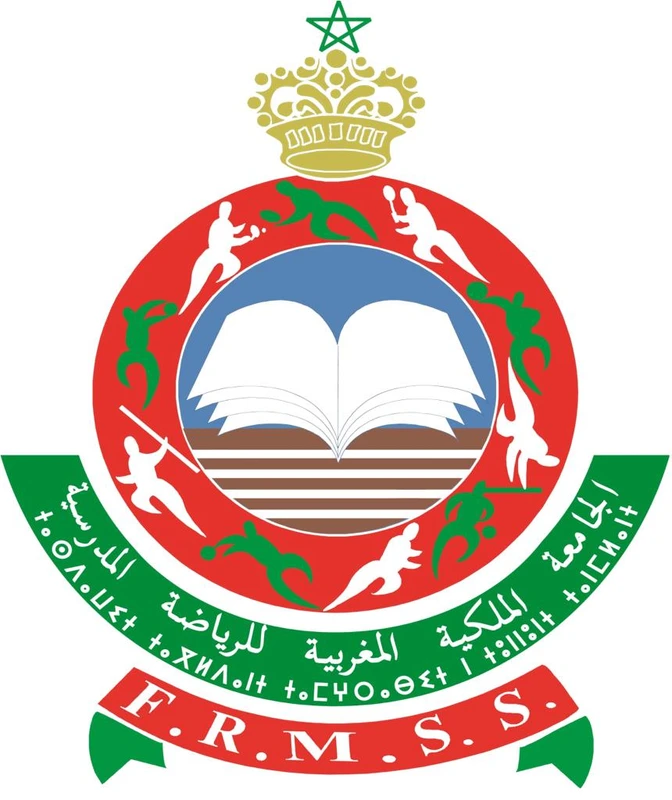 ضعف تأسيس الجمعيات الرياضية على مستوى السلك الابتدائي والتعليم الخصوصي
إشكالية حركية وانتقال أعضاء الجمعية الرياضة بالمؤسسة التعليمية
ضعف انخراط جمعيات المجتمع المدني في الشأن الرياضي بالمؤسسات الرياضية 
عدم الالمام بالتشريعات والنصوص القانونية المنظمة للعمل بالجمعيات الرياضية
عدم تحيين النصوص التشريعية لمواكبة المستجدات
عدم إدراج حصص الأنشطة الرياضية باستعمالات الزمن للتلاميذ
ضعف استحضار الأنشطة الرياضية في بناء مشروع المؤسسة المندمج
ضعف مواكبة التلاميذ في المشروع الشخصي خصوصا في ما يهم المسار الرياضي
اللقاء التنسيقي الوطني الثاني للإرتقاء بالرياضة المدرسية
الإثنين 25/07/2022
تفعيل وتعميم مأسسة الجمعيات الرياضية المدرسية و الحكامة في التدبير
اللقاء التنسيقي الوطني الثاني للإرتقاء بالرياضة المدرسية
الاقتراحات والحلول
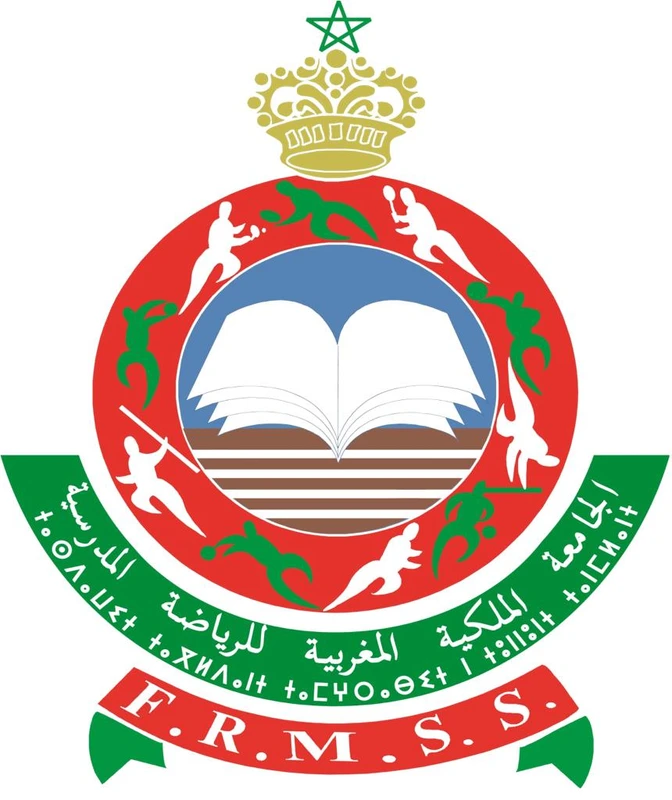 وضع ترسانة قانونية و تشريعية لمراقبة و تتبع أنشطة الجمعية الرياضية
توطين أنشطة الجمعية الرياضية على مستوى منظومة التدبير المدرسي مسار
تنظيم دورات تكوينية لفائدة أساتذة و رؤساء الجمعيات الرياضية و مختلف المتدخلين.
تشجيع عمل جمعيات المجتمع المدني في الاشتغال و التأطير الرياضيين بالمؤسسات التعليمية
تكثيف اللقاءات على مستوى مكاتب الارتقاء بالرياضة المدرسية
وضع المنشآت الرياضية رهن إشارة المؤسسات التعليمية
اللقاء التنسيقي الوطني الثاني للإرتقاء بالرياضة المدرسية
الإثنين 25/07/2022
تفعيل وتعميم مأسسة الجمعيات الرياضية المدرسية و الحكامة في التدبير
اللقاء التنسيقي الوطني الثاني للإرتقاء بالرياضة المدرسية
الاقتراحات والحلول
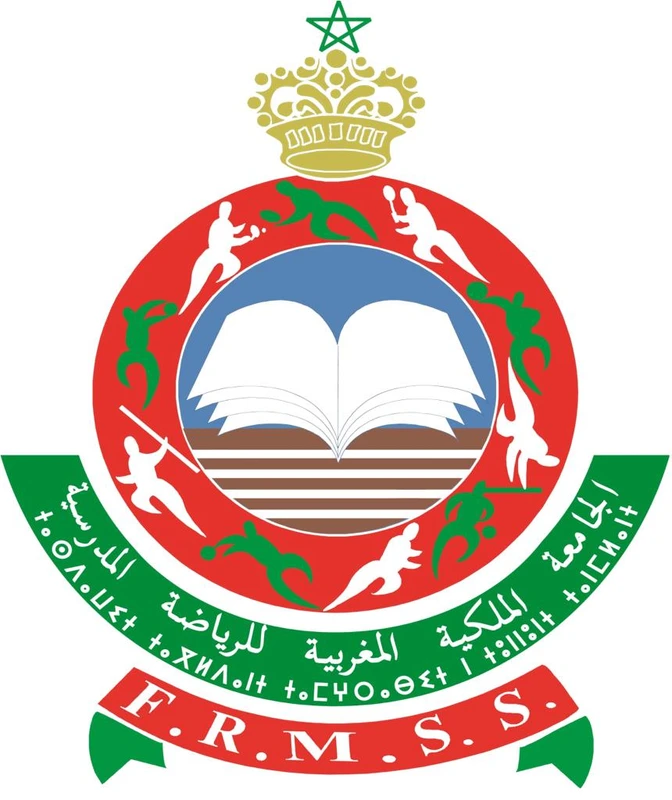 تفعيل التكوين بالنظير بين رؤساء المؤسسات التعليمية
انخراط أساتذة التربية البدنية في تأطير ومواكبة أساتذة التعليم الابتدائي لتفعيل امثل للانشطة الرياضية
احداث مصلحة خاصة بالرياضة على مستوى المديريات الاقليمية
تبسيط المساطر المتعلقة باحداث الجمعيات الرياضية
ادراج الأنشطة الرياضية بمشروع المؤسسة المندمج
تكوين الأساتذة لمواكبة التلاميذ في بناء المشروع الشخصي للتلميذ
احداث تخصص استاذ التربية البدنية في السلك الابتدائي
اللقاء التنسيقي الوطني الثاني للإرتقاء بالرياضة المدرسية
الإثنين 25/07/2022
تفعيل وتعميم مأسسة الجمعيات الرياضية المدرسية و الحكامة في التدبير
اللقاء التنسيقي الوطني الثاني للإرتقاء بالرياضة المدرسية
الحكامة
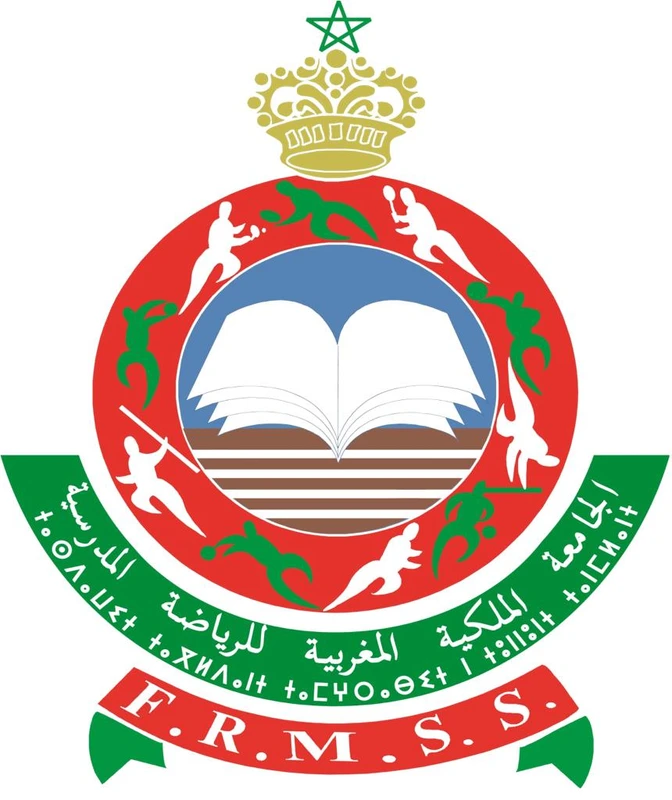 الوضعية الراهنة والاكرهات
ضعف التدبير الجيد والحكيم للجمعيات الرياضية بالمؤسسات التعليمية
التعتيم وضعف التواصل والتقاسم
غياب تأطير قانوني لرؤساء الجمعيات الرياضية
ضعف التواصل الافقي والعمودي
ضعف الالمام بالنصوص التشريعية و تدبير مداخيل الجمعية و توثيق انشطتها
قلة البحوث العلمية في الشأن الرياضي
اللقاء التنسيقي الوطني الثاني للإرتقاء بالرياضة المدرسية
الإثنين 25/07/2022
تفعيل وتعميم مأسسة الجمعيات الرياضية المدرسية و الحكامة في التدبير
اللقاء التنسيقي الوطني الثاني للإرتقاء بالرياضة المدرسية
الاقتراحات والحلول
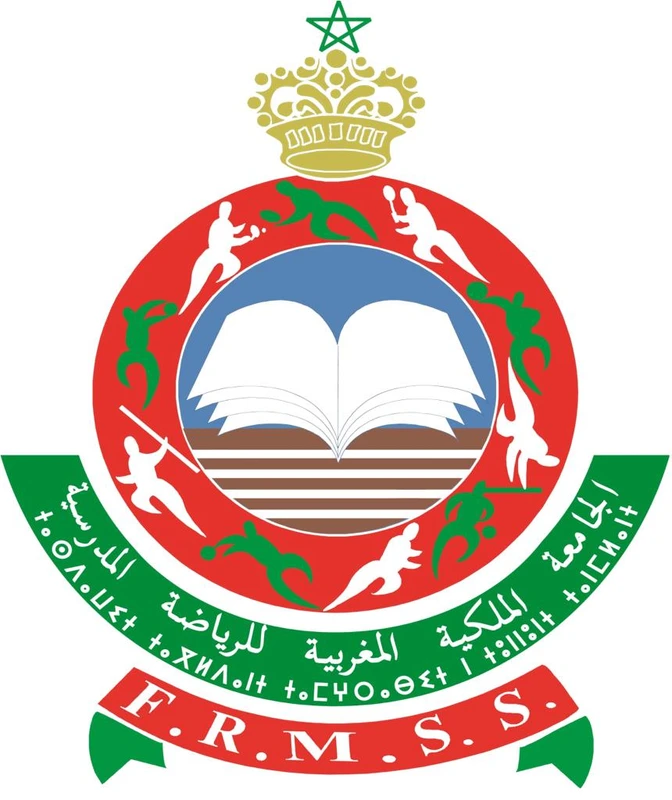 تثمين مجهودات كافة المتدخلين في الارتقاء بالرياضة المدرسية
تكوينات في الحكامة التدبيرية
 تبسيط المساطر
 تتبع ميداني للجمعيات الرياضية للوقوف على مدى نجاحها في التدبير
تجويد منظومة مسار فيما يخص بطاقات المنخرطين بالجمعية الرياضية
توثيق مختلف العمليات والتدابير المتخدة من طرف الجمعية الرياضية
وضع مشروع وبرمجة لانشطة الجمعية الرياضية ووضع تخطيط وميزانية لتدبير النفقات خلال الموسم الدراسي.
اللقاء التنسيقي الوطني الثاني للإرتقاء بالرياضة المدرسية
الإثنين 25/07/2022
تفعيل وتعميم مأسسة الجمعيات الرياضية المدرسية و الحكامة في التدبير
اللقاء التنسيقي الوطني الثاني للإرتقاء بالرياضة المدرسية
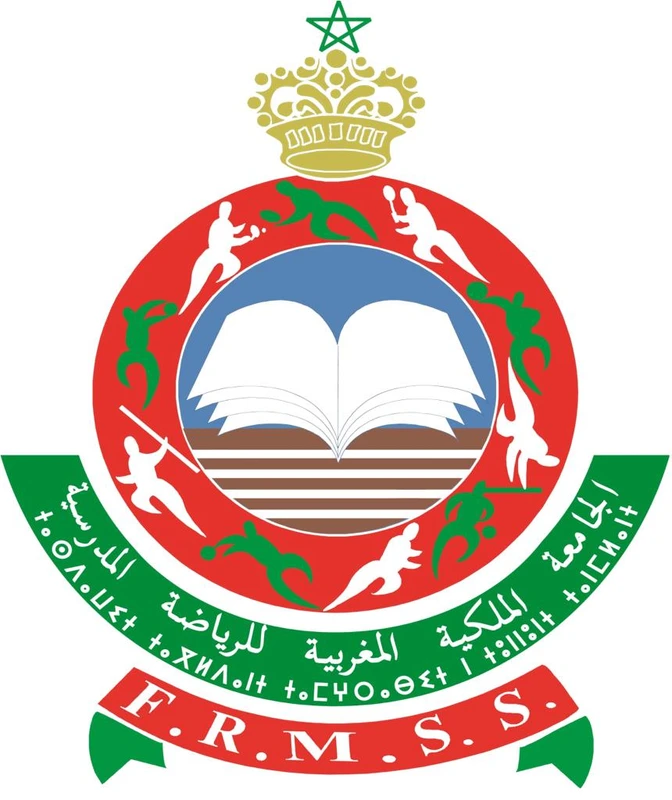 تفعيل المراقبة الإدارية والمالية للمؤسسات التعليمية الخصوصية
تشجيع و دعم التلاميذ المتفوقين دراسيا ورياضيا.
اشراك التلاميذ في مختلف العمليات التدبيرية للجمعية كمدبرين و منظمين.
الاستغلال الأمثل لفضاءات المؤسسات التعليمية داخل الحوض التربوي وفي إطار جماعات الممارسات المهنية
اللقاء التنسيقي الوطني الثاني للإرتقاء بالرياضة المدرسية
الإثنين 25/07/2022
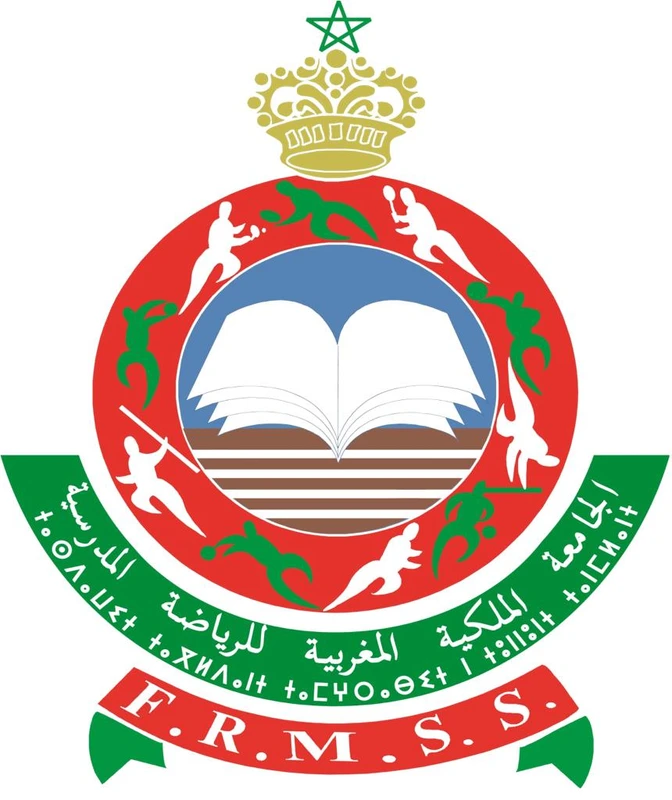 اللقاء التنسيقي الوطني الثاني للإرتقاء بالرياضة المدرسية
شكرا على حسن انتباهكم
13